de woordkaarten van C2 M5
dag 1
de fles
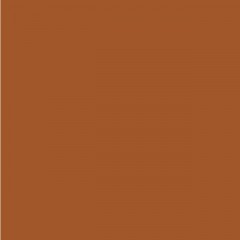 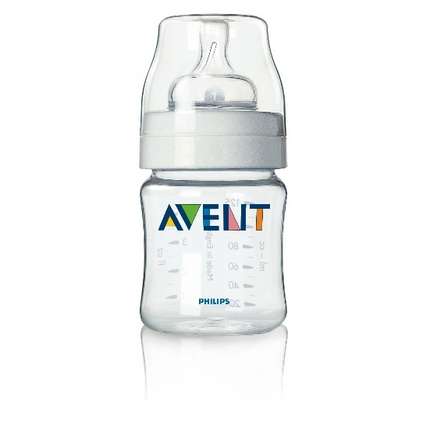 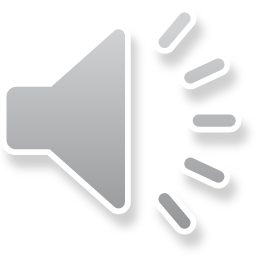 de klok
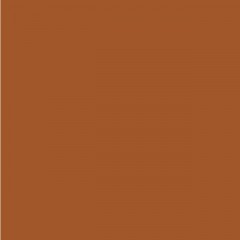 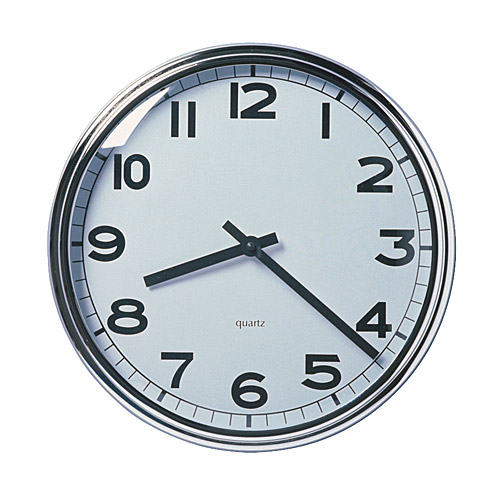 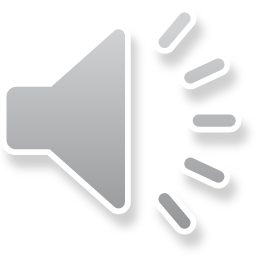 de koelkast
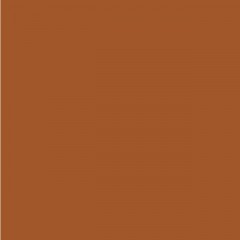 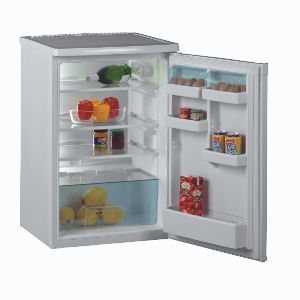 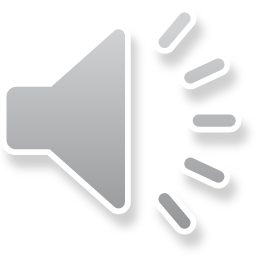 de melk
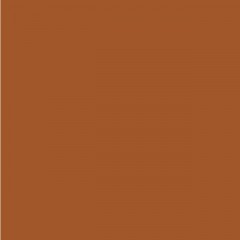 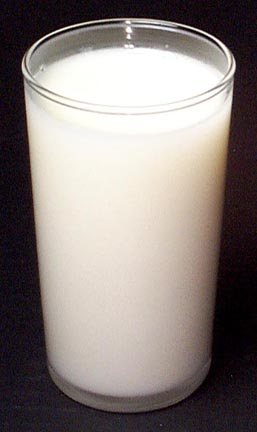 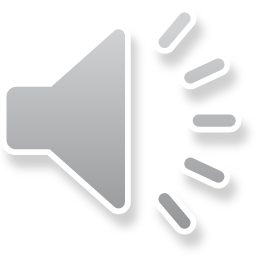 de pyjama
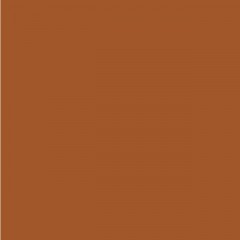 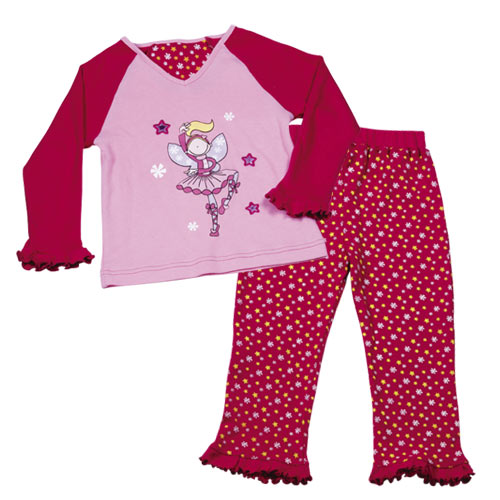 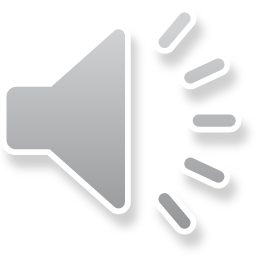 de tandenborstel
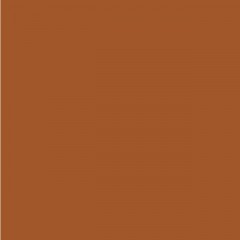 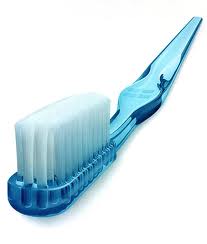 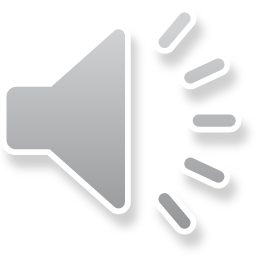 de tandpasta
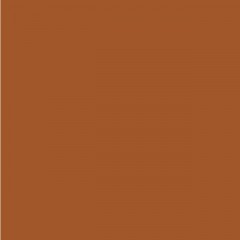 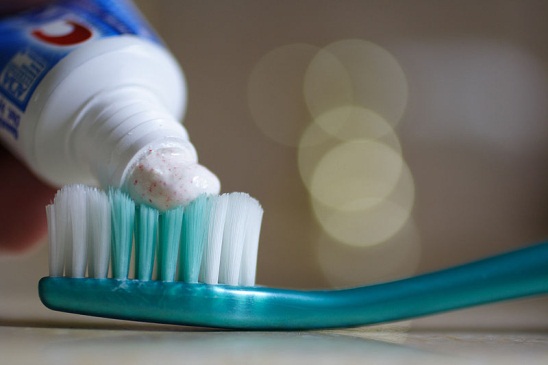 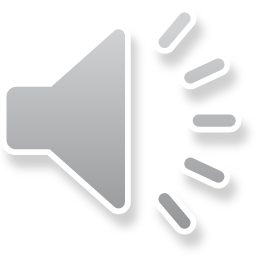 de televisie
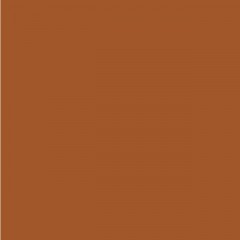 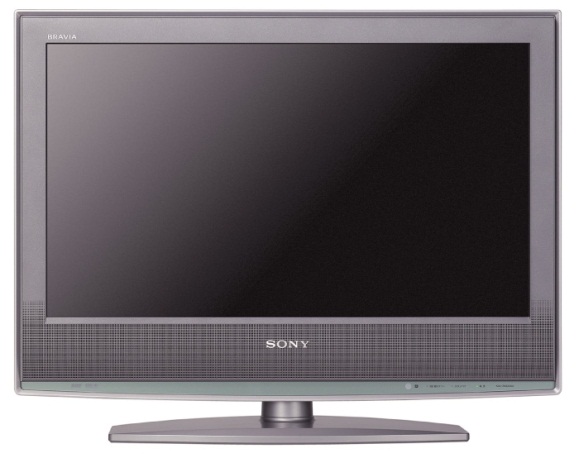 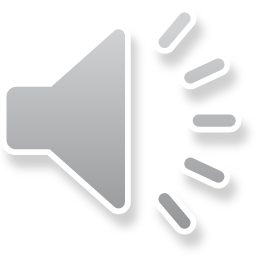 (tanden)poetsen
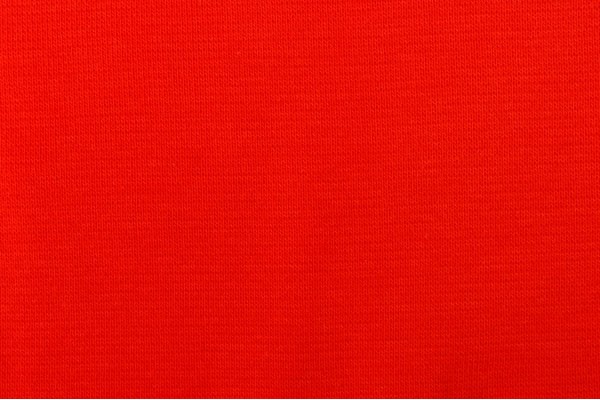 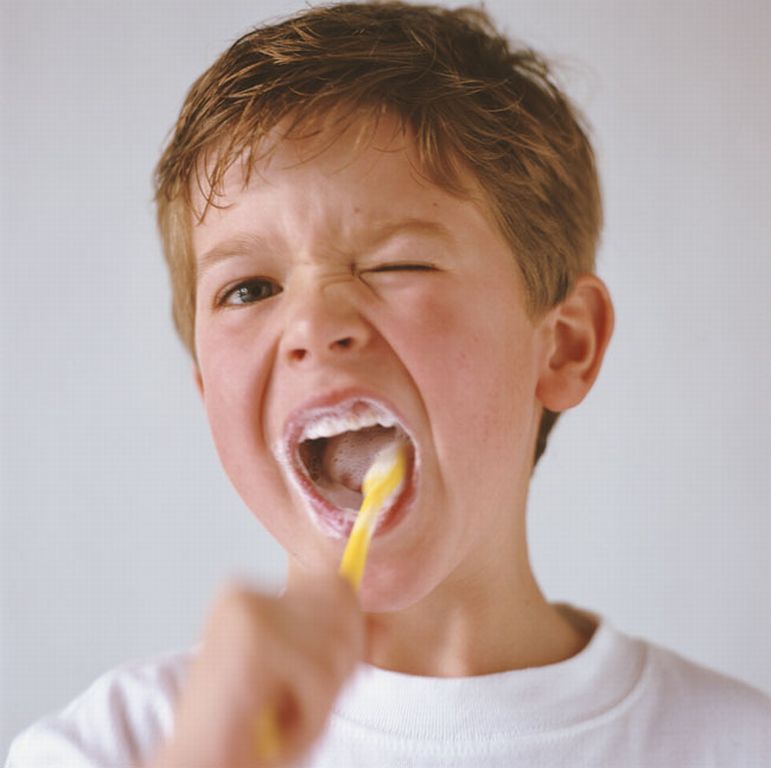 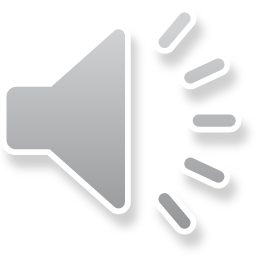 eten
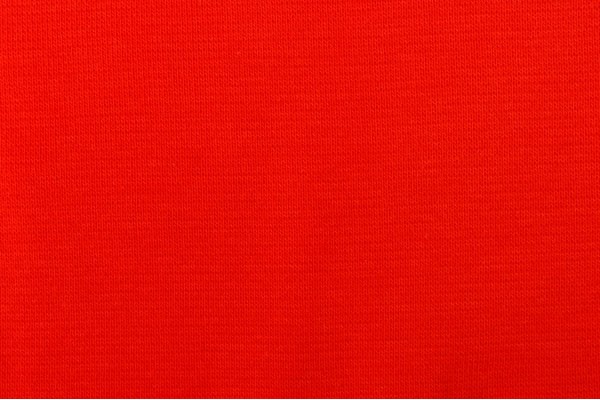 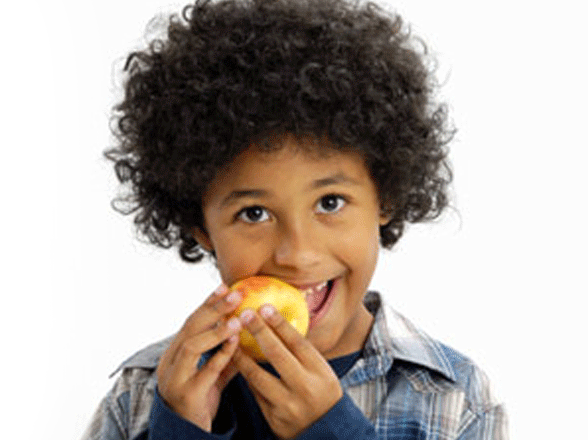 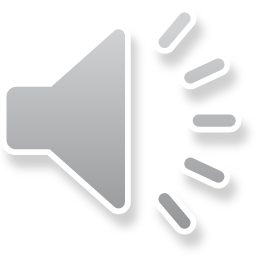 naar bed gaan
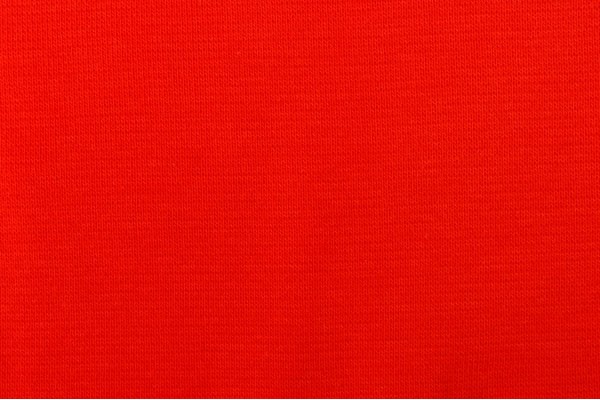 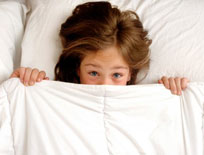 schoon
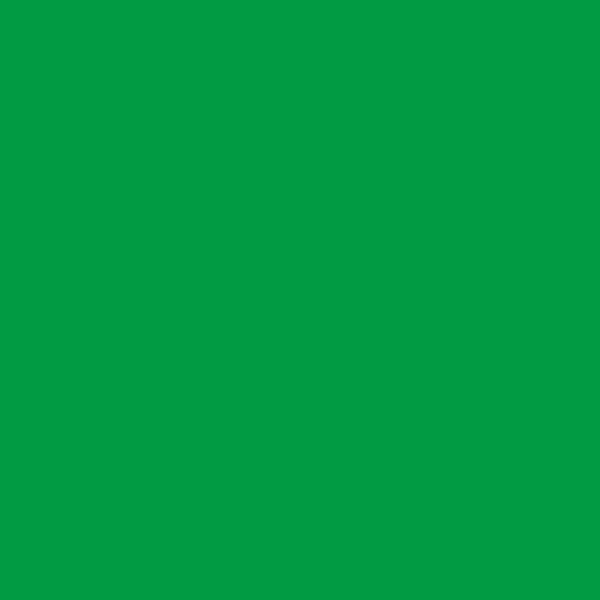 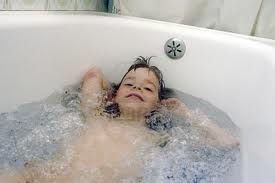 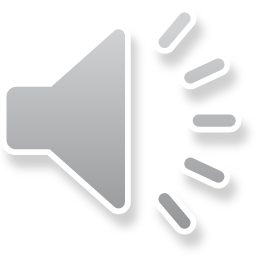 snel
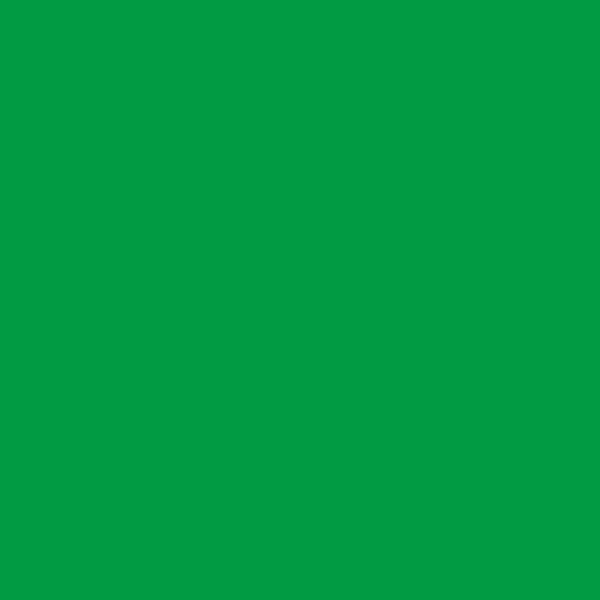 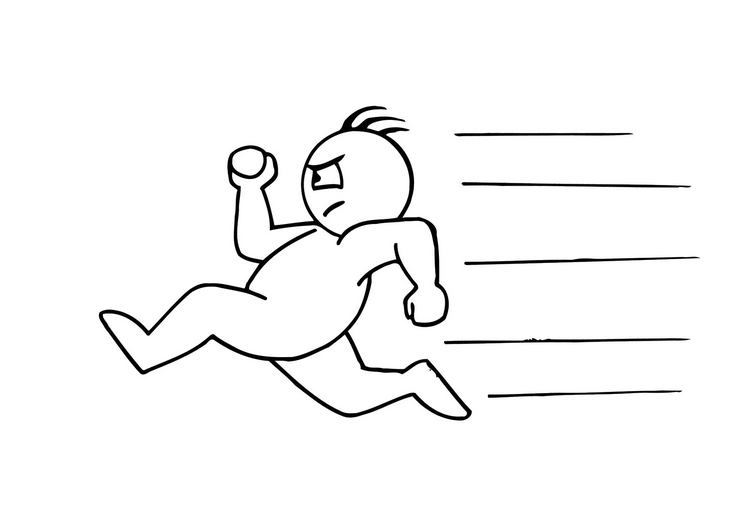 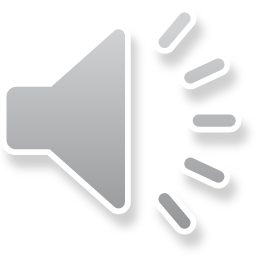 vanavond
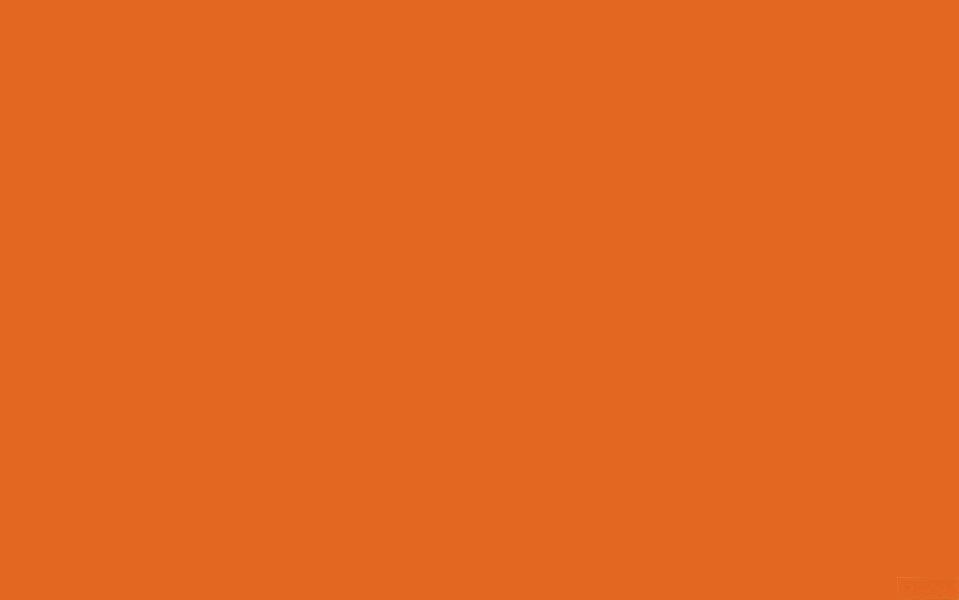 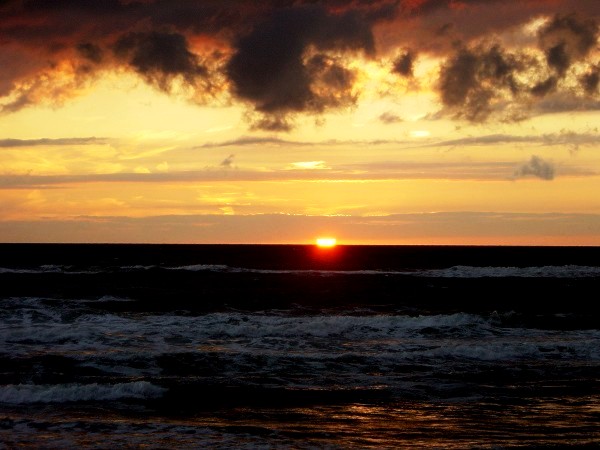 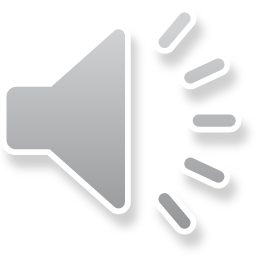 vannacht
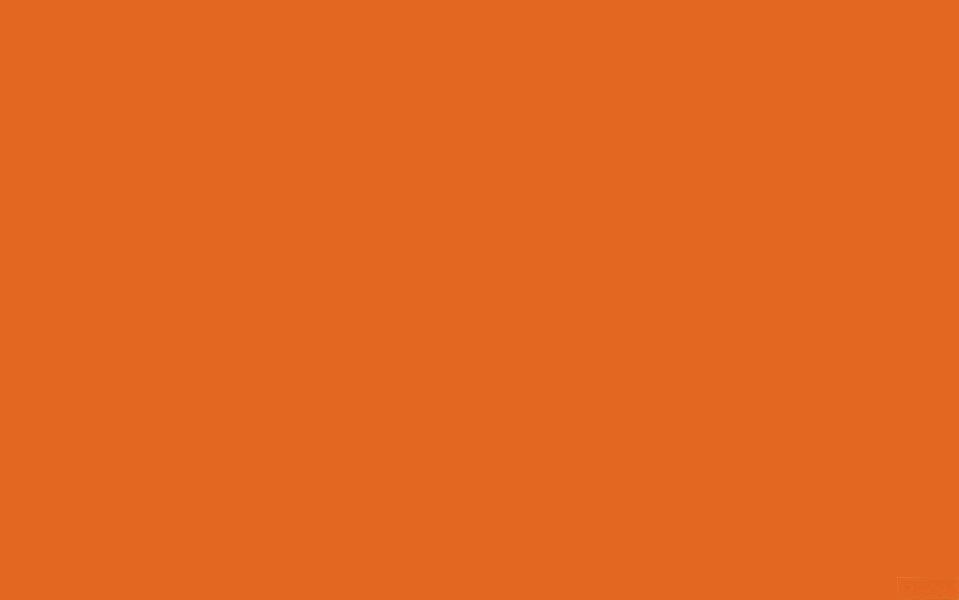 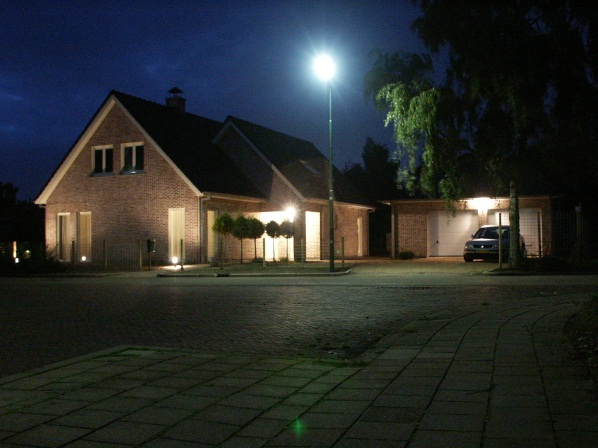 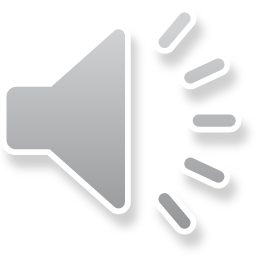 Het woord van de dag 1: naar bed gaan
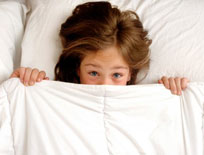 Het verhaal dag 1Klik op
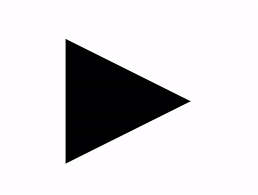 de verhaalplaten van dag 1
de verhaalplaten van dag 1
de verhaalplaten van dag 1
de verhaalplaten van dag 1
de verhaalplaten van dag 1
de woordkaarten van
dag 2
de auto
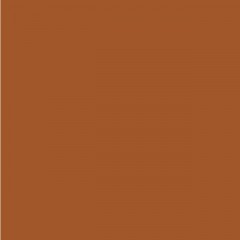 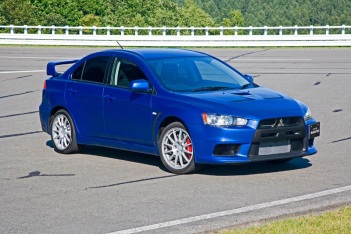 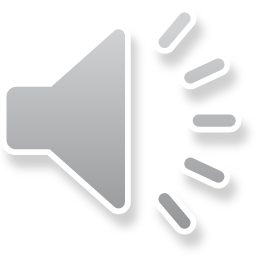 de lucifer(s)
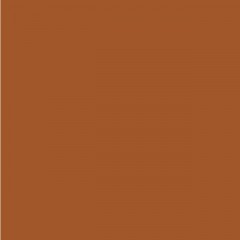 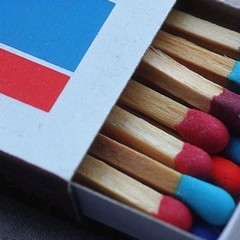 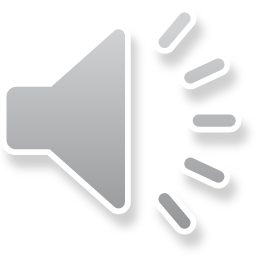 de trein
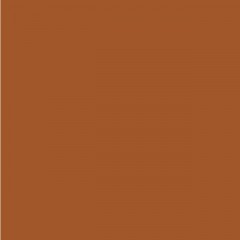 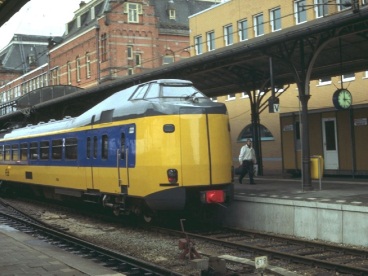 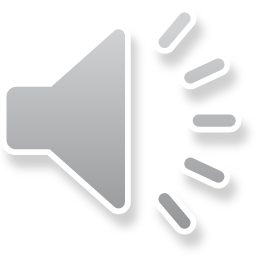 (het) hout
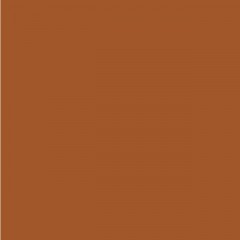 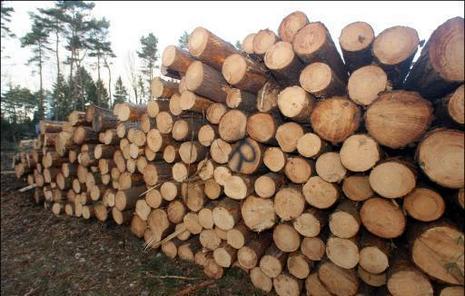 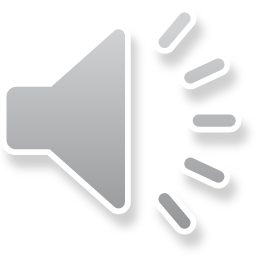 (het) plastic
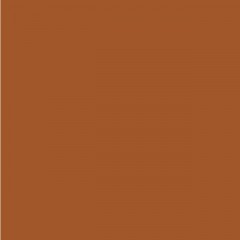 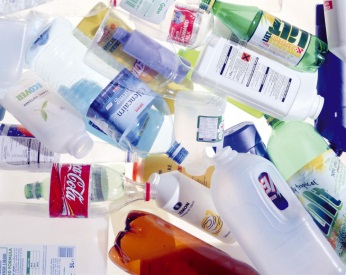 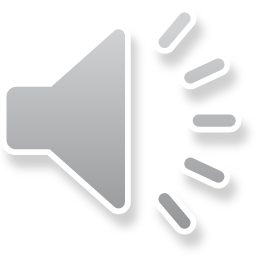 licht/zwaar
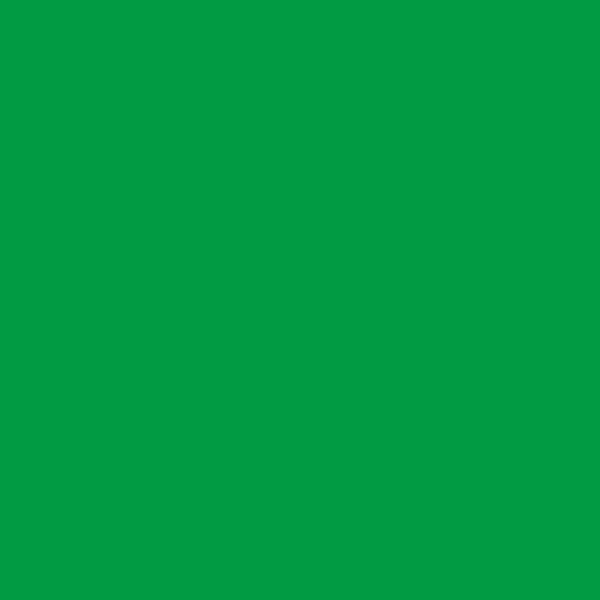 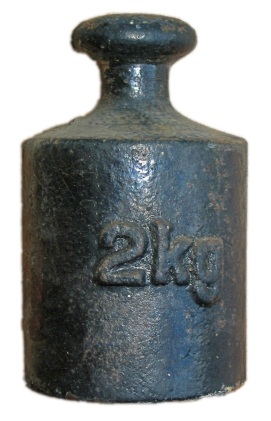 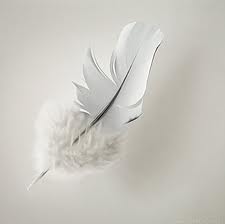 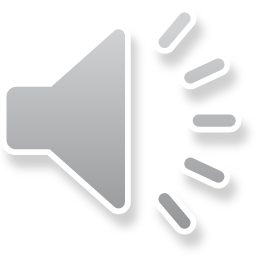 meeste/minste
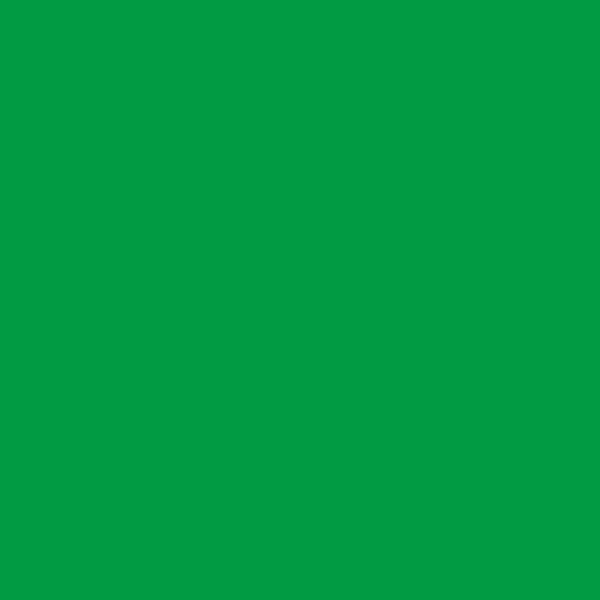 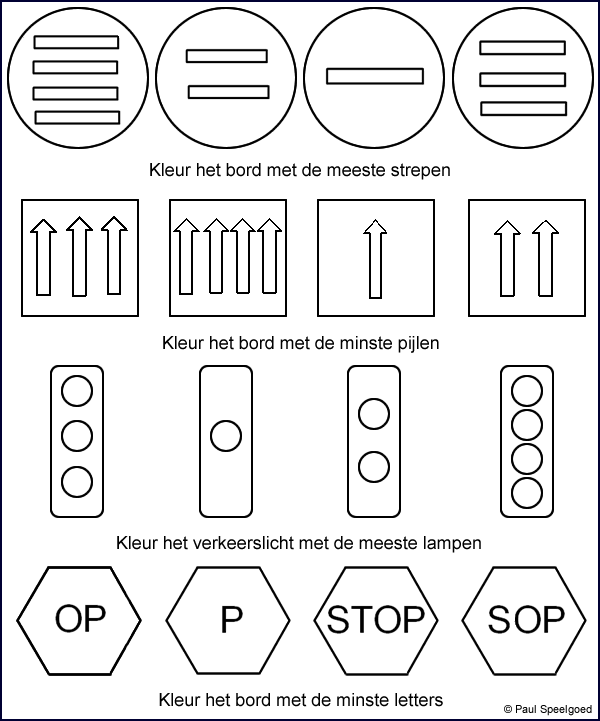 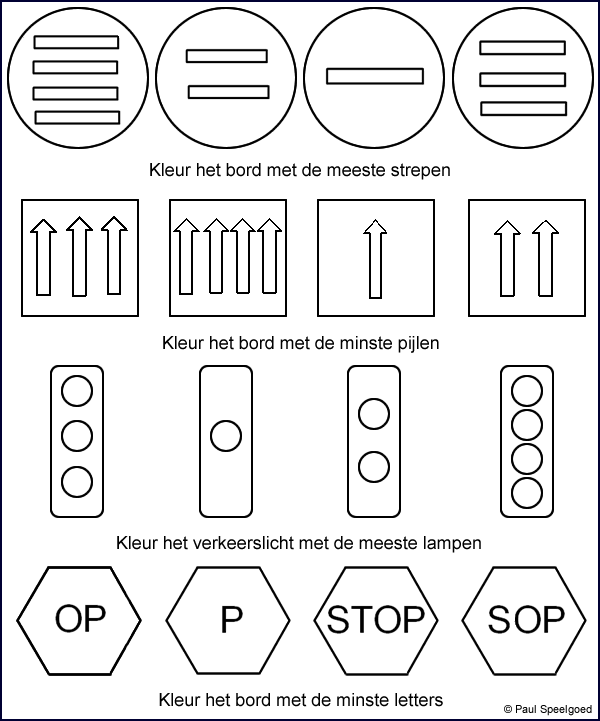 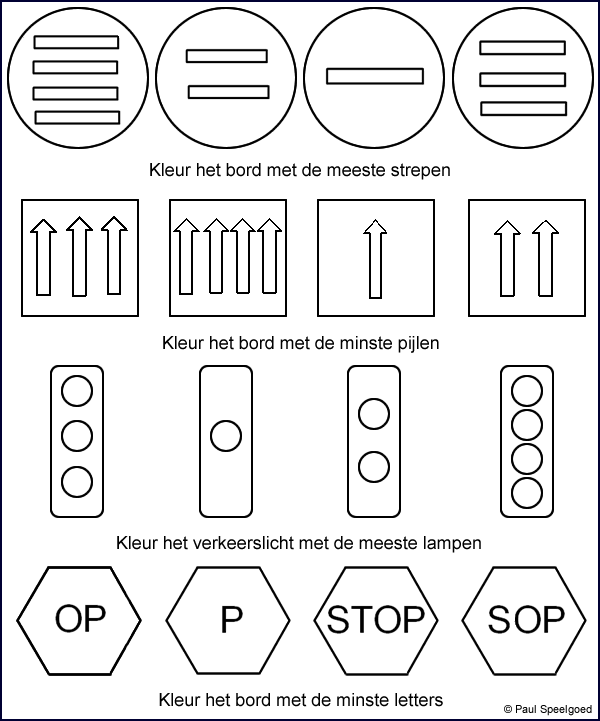 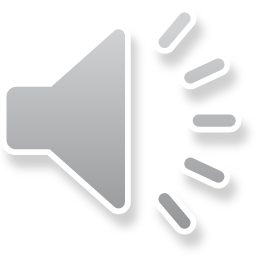 de woordkaarten van
dag 3
de badmeester
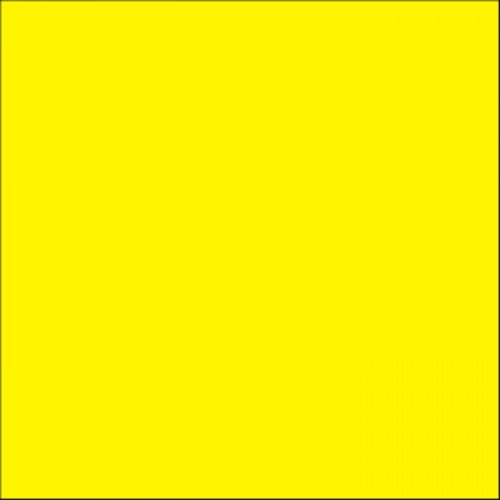 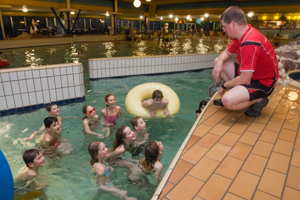 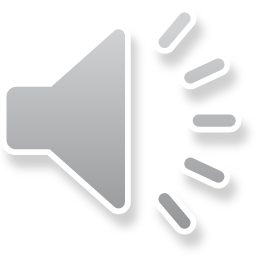 de badjuffrouw
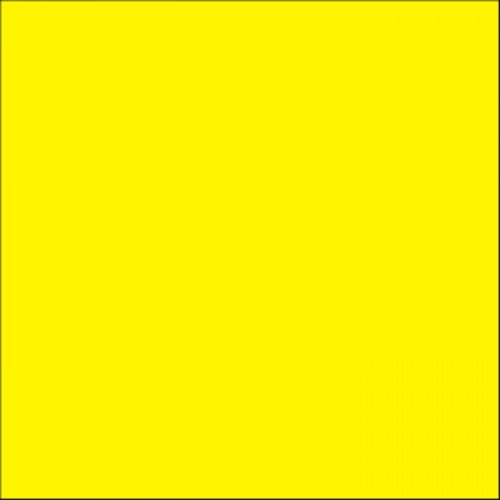 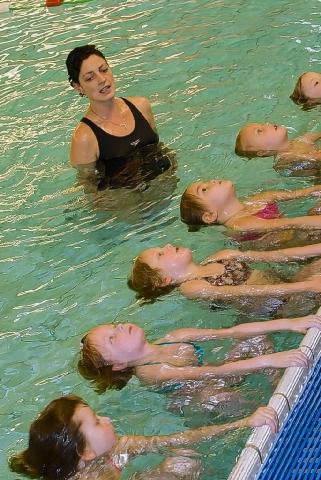 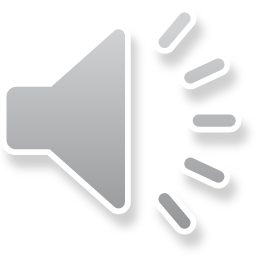 lhet badpak
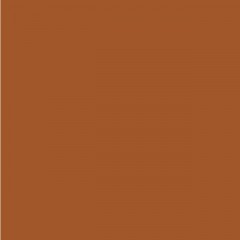 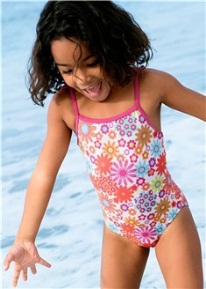 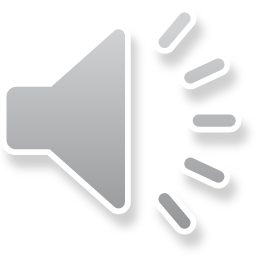 lhet kleedhokje
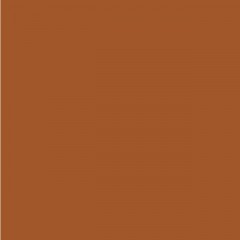 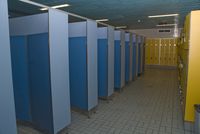 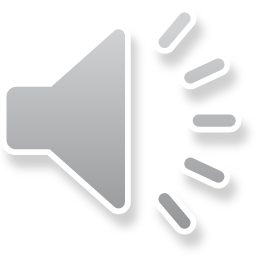 lhet zwembad
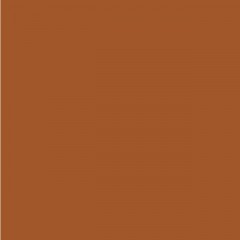 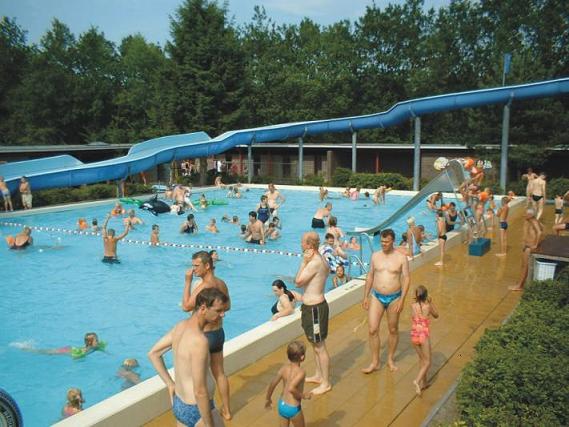 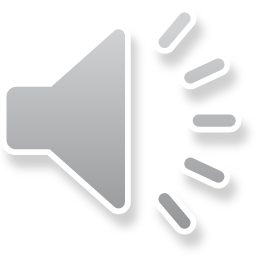 de zwemband(jes)
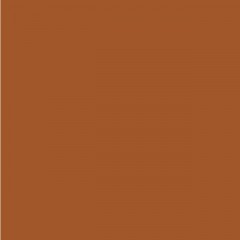 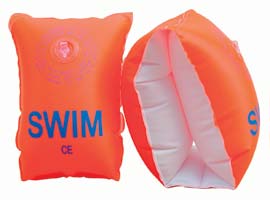 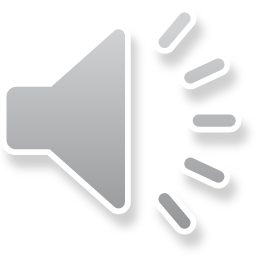 de zwembroek
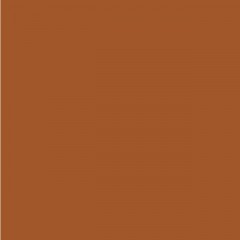 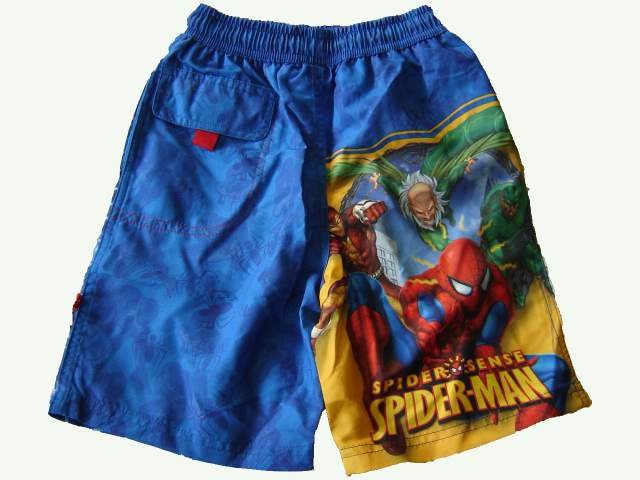 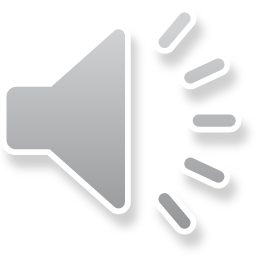 de zwemles
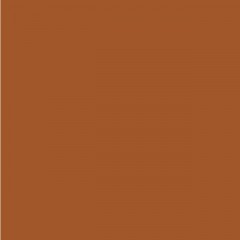 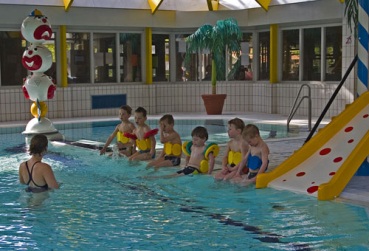 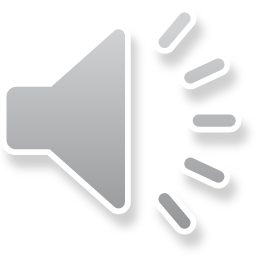 drijven
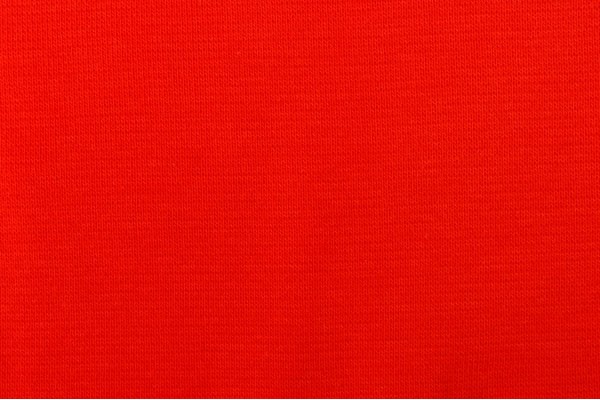 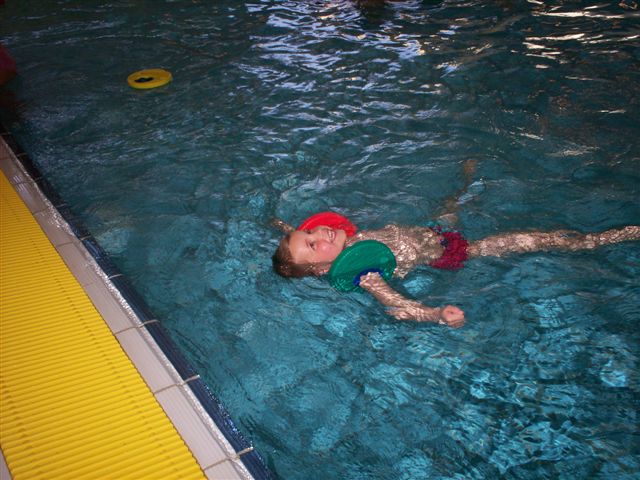 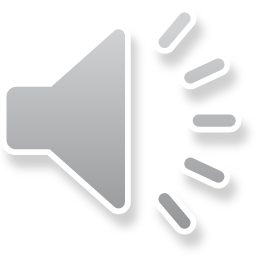 glijden
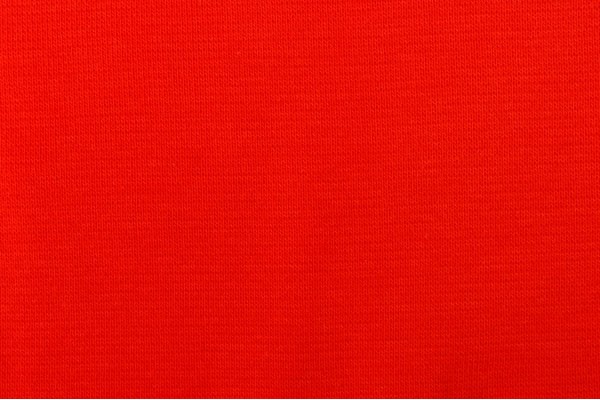 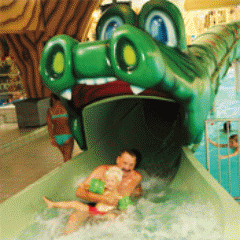 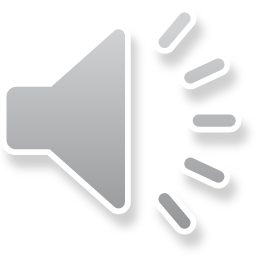 zinken
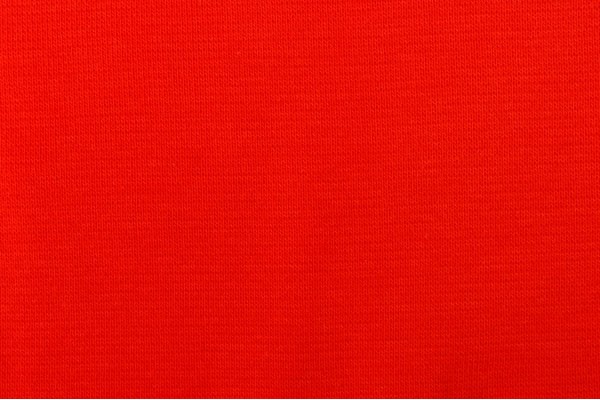 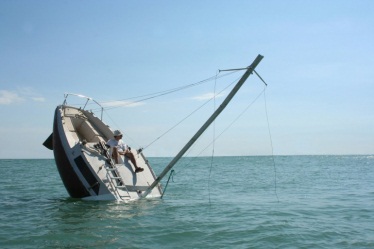 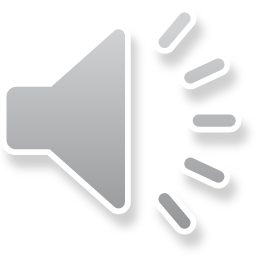 zwemmen
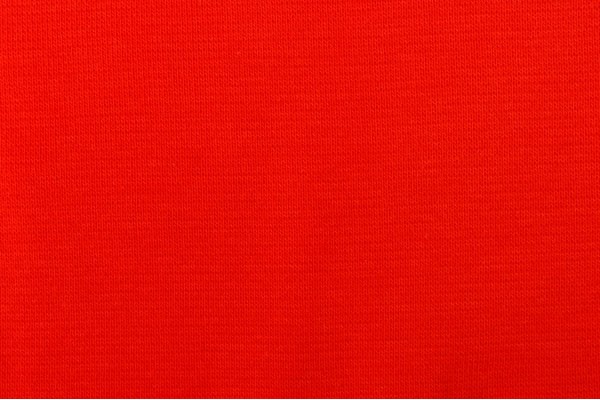 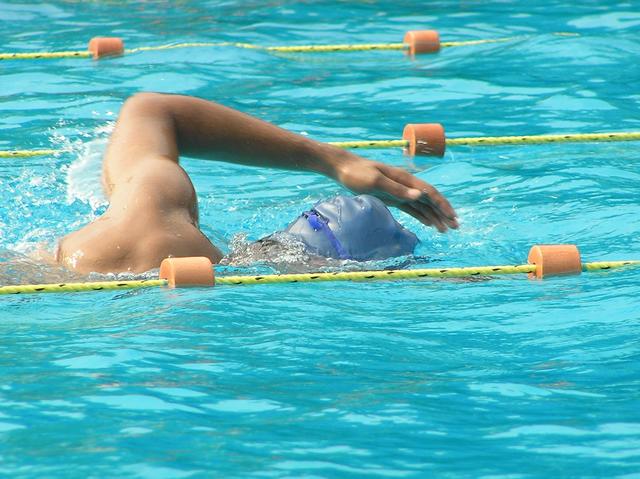 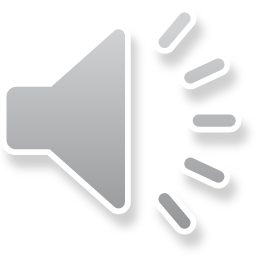 bang
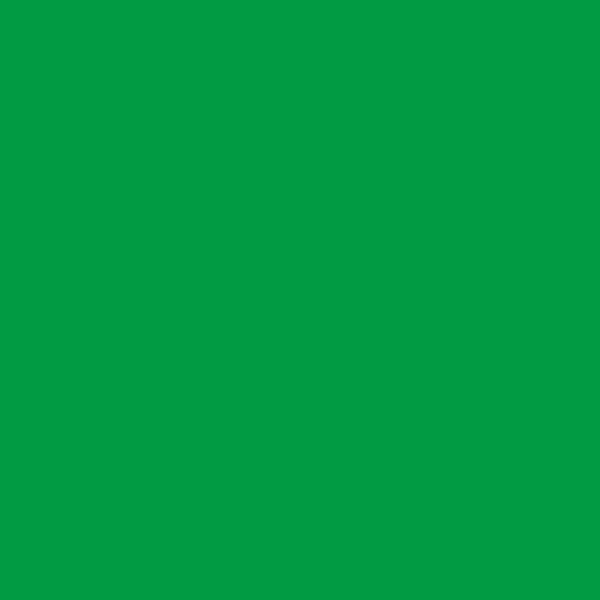 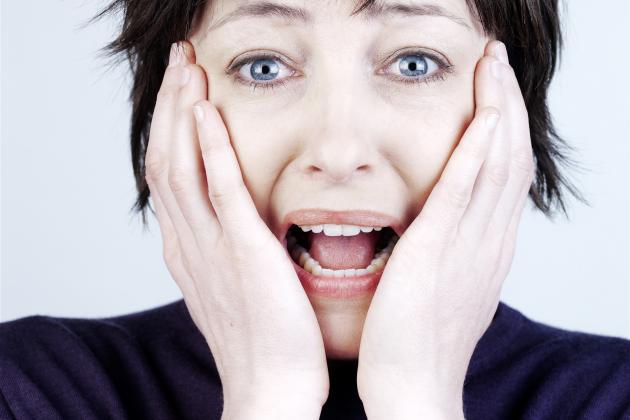 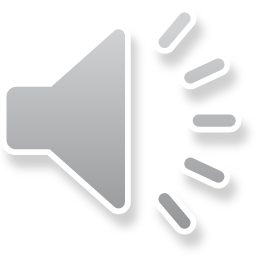 raar
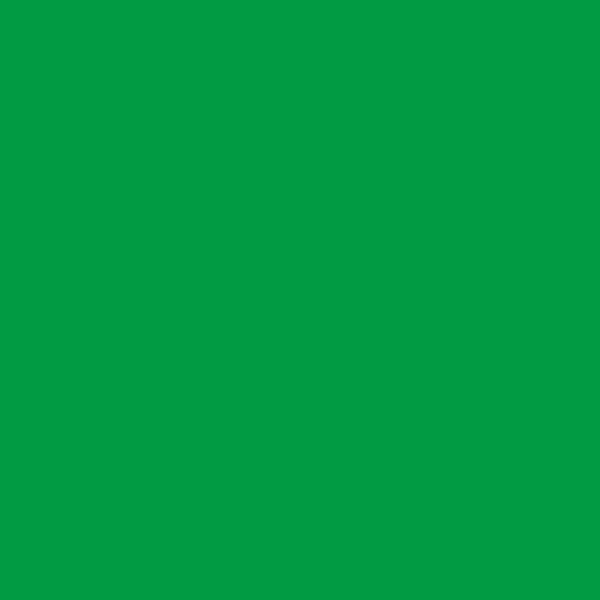 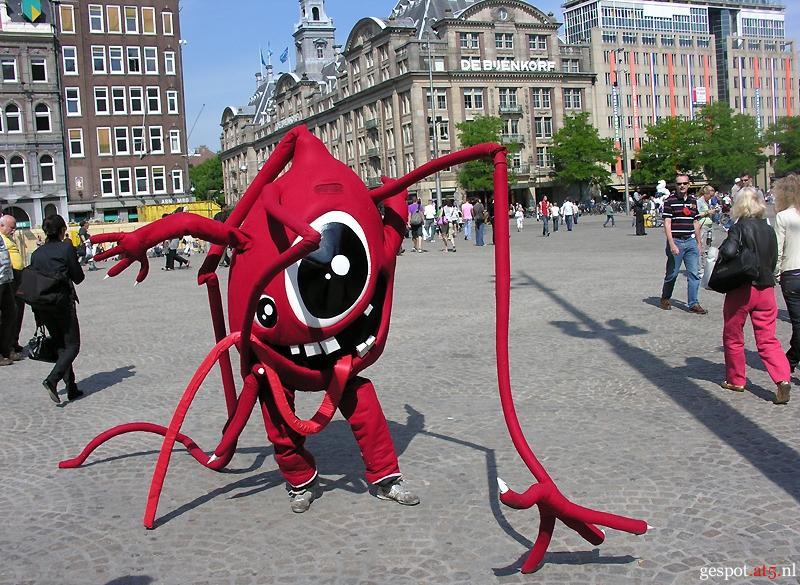 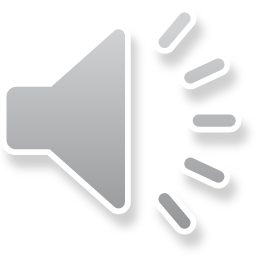 jammer
het woord van de dag 3: zwemmen
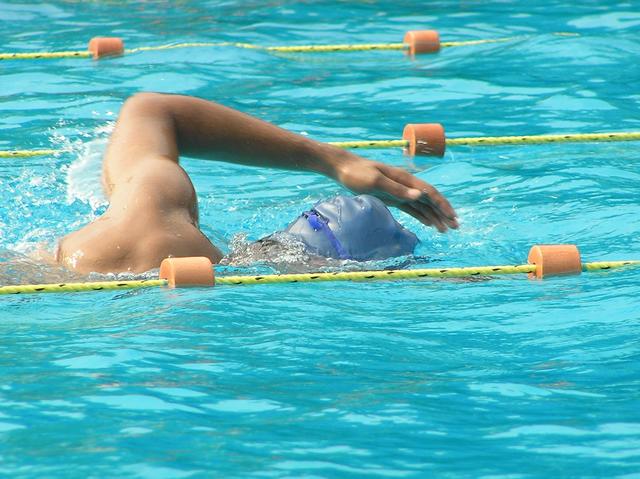 Het verhaal dag 3Klik op
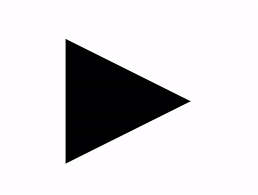 de verhaalplaten van dag 3
de verhaalplaten van dag 3
de verhaalplaten van dag 3
de verhaalplaten van dag 3
de woordkaarten van
dag 4
de bus
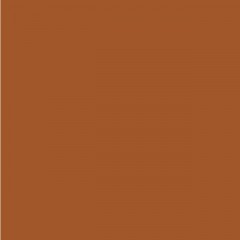 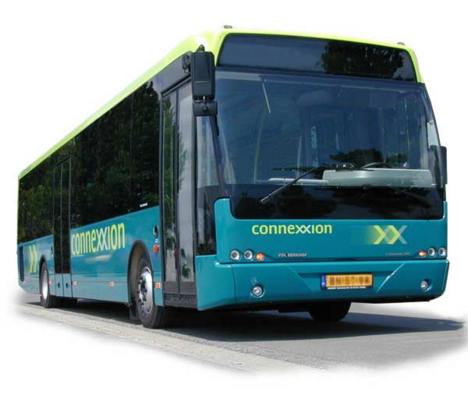 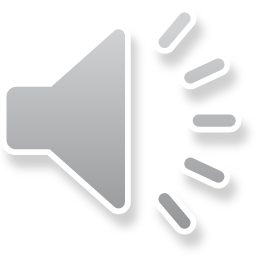 de fiets
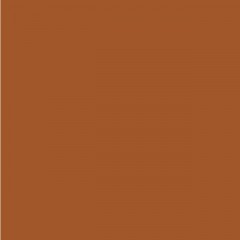 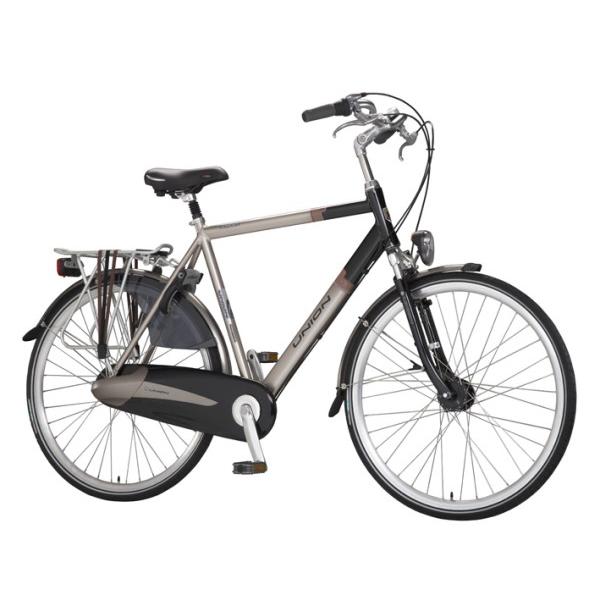 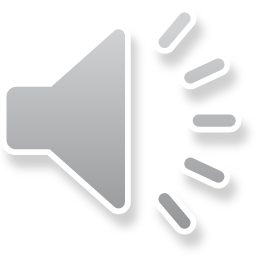 de fietstaxi
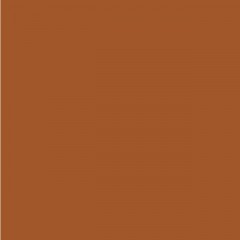 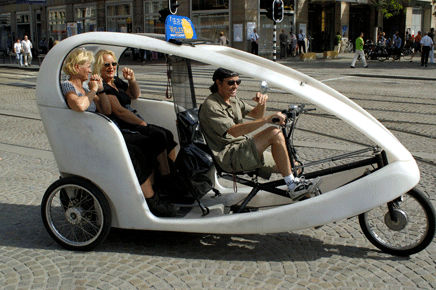 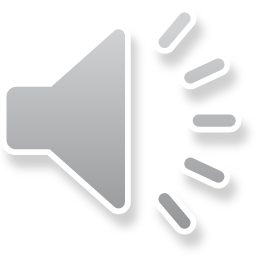 de metro
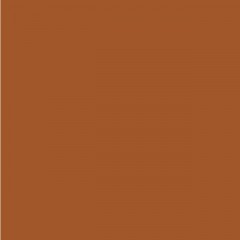 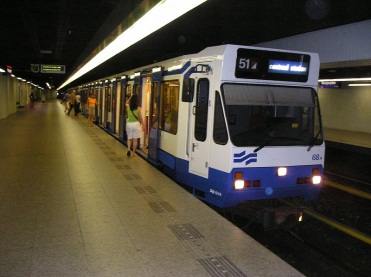 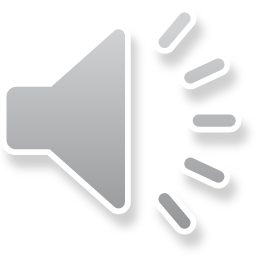 de metrohalte
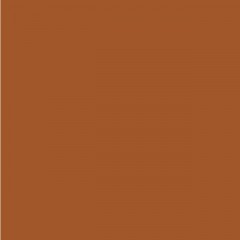 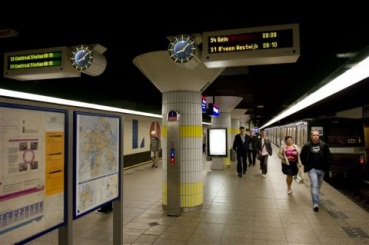 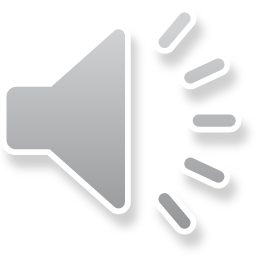 lhet openbaar vervoer
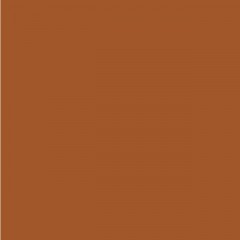 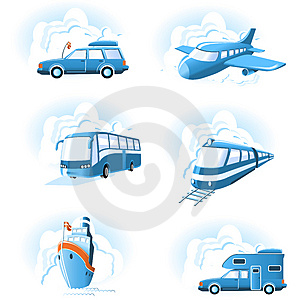 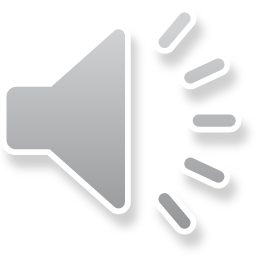 de step
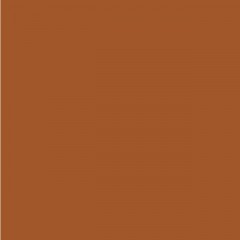 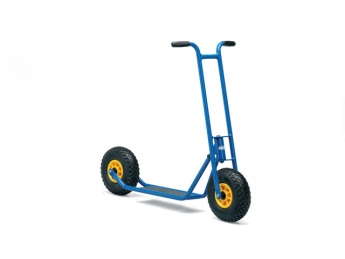 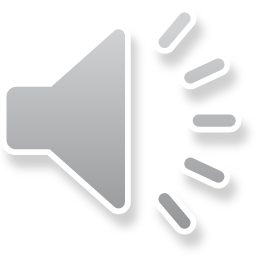 de taxi
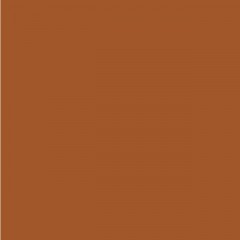 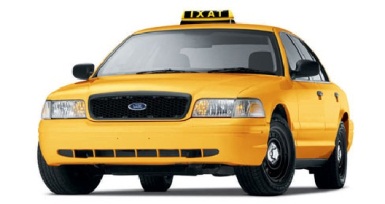 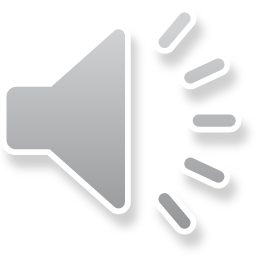 de tram
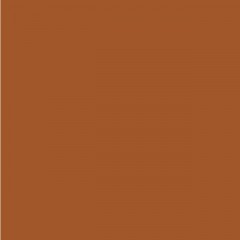 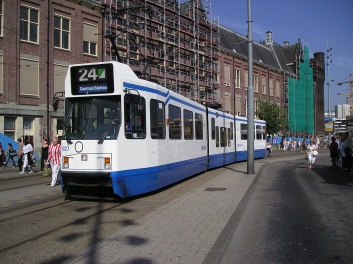 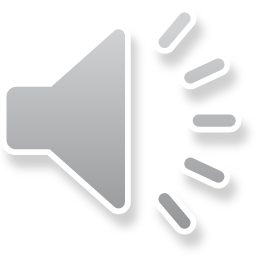 lhet vliegtuig
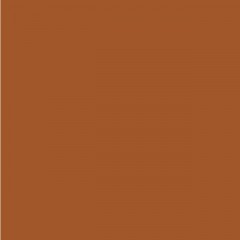 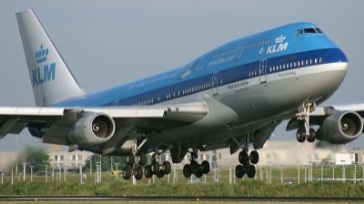 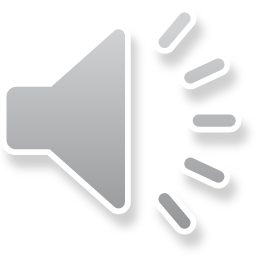 de fietstaxi
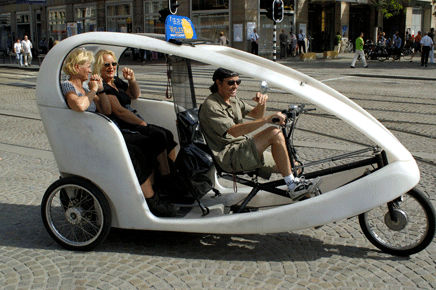 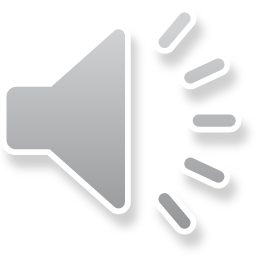 fietsen
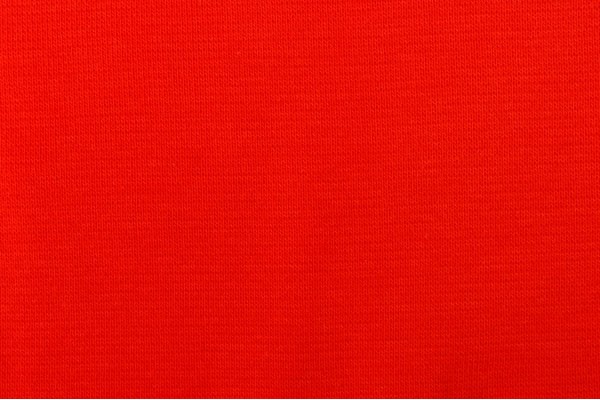 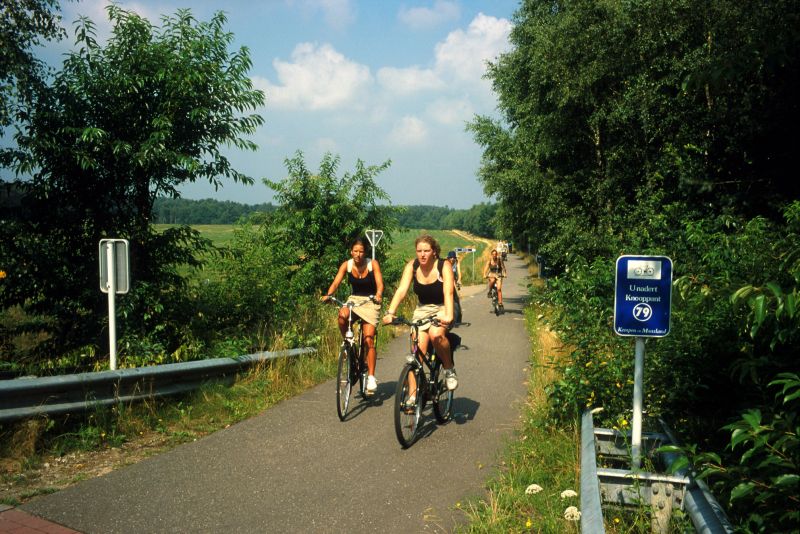 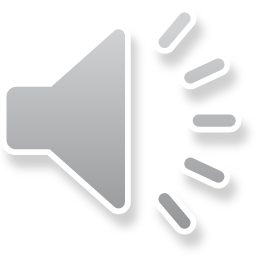 achterop-voorop
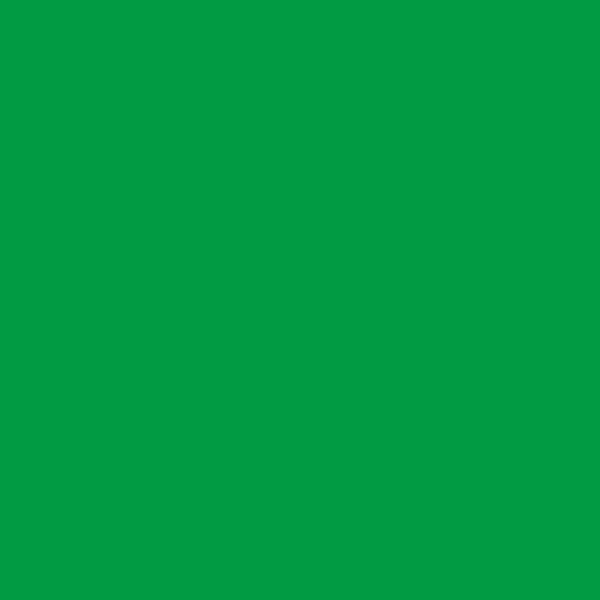 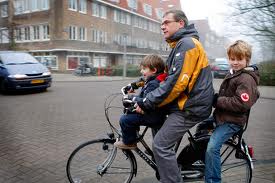 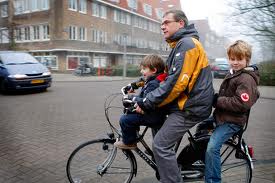 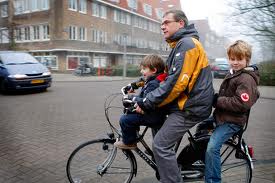 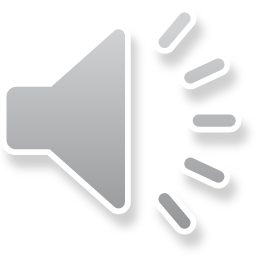 het woord van de dag 4/5: het openbaar vervoer
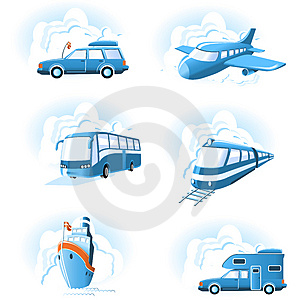 de taalfuncties van dag 4
Om informatie vragen:
Weet jij wat dat is?
de woordkaarten van
dag 5
de agent(en)
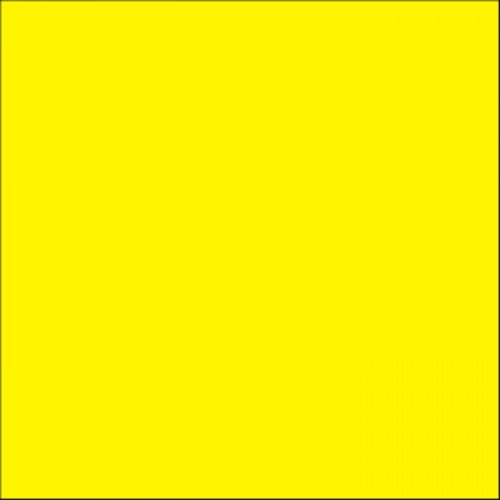 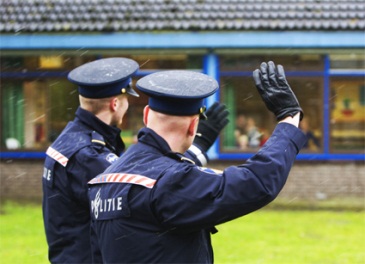 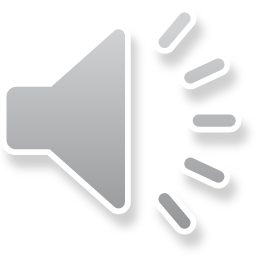 de bushalte
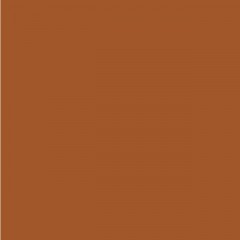 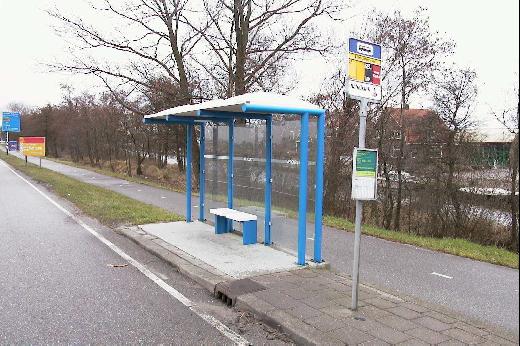 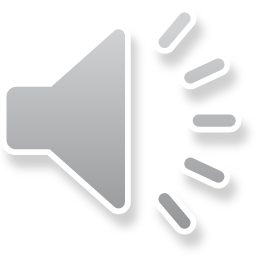 de OV-chipkaart
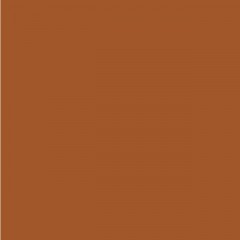 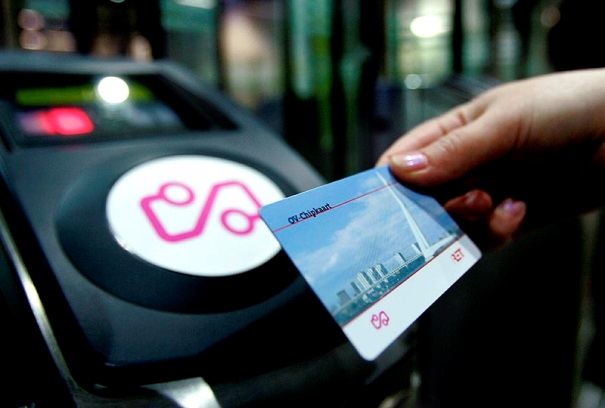 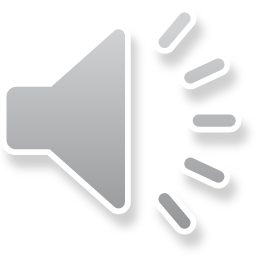 de rails
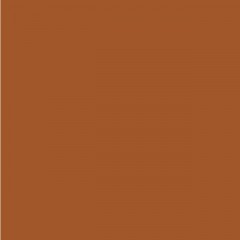 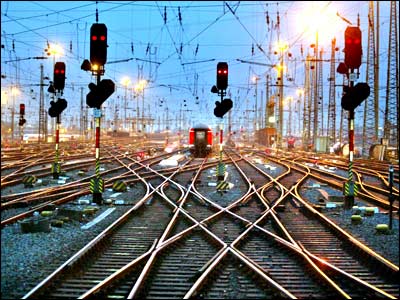 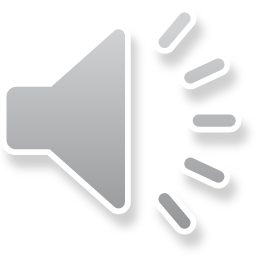 de strippenkaart
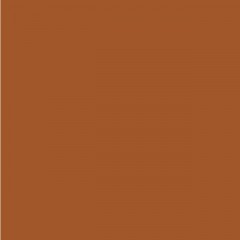 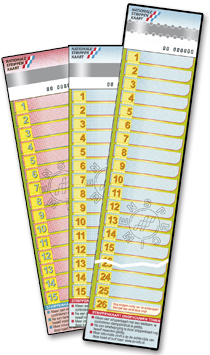 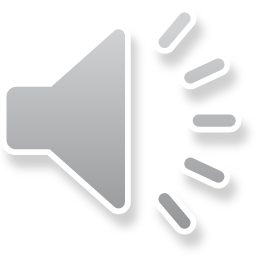 de tramhalte
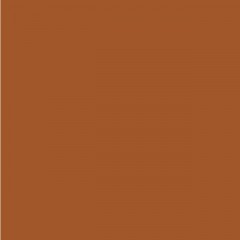 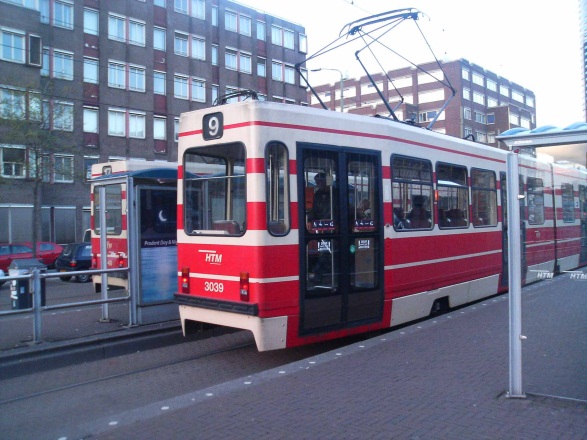 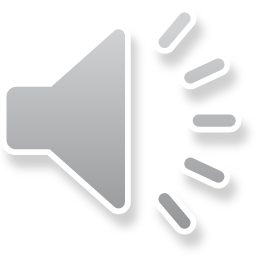 lhet zebrapad
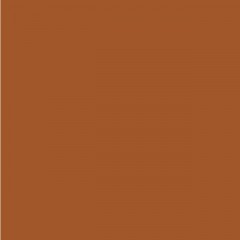 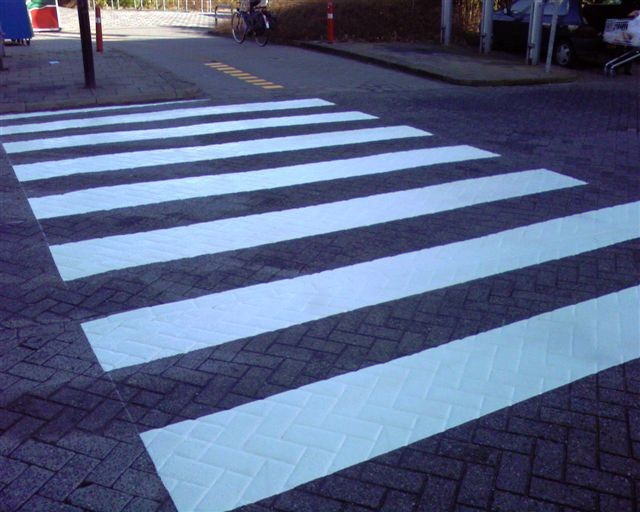 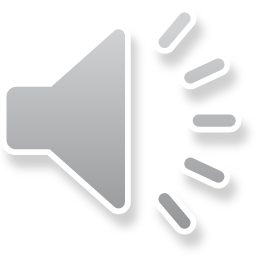 oversteken
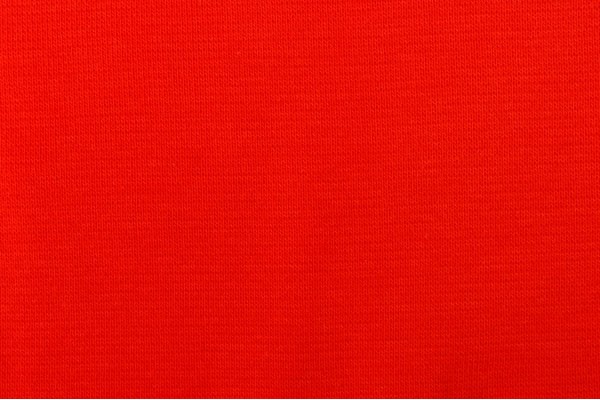 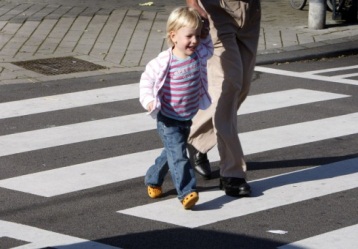 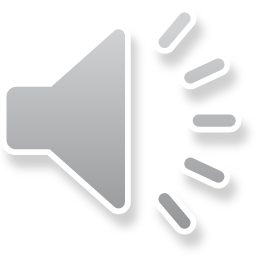 instappen
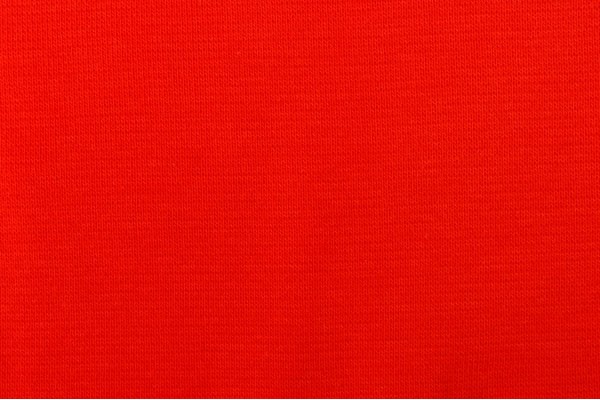 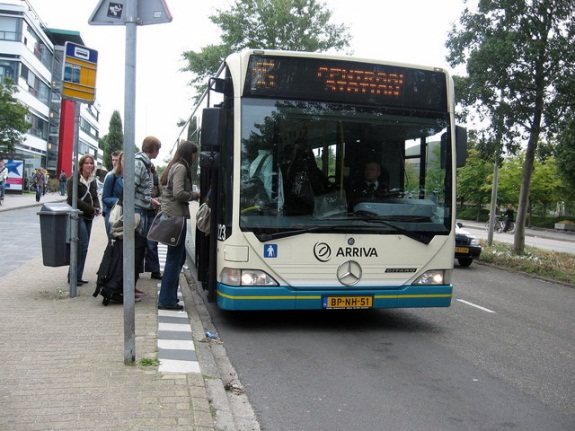 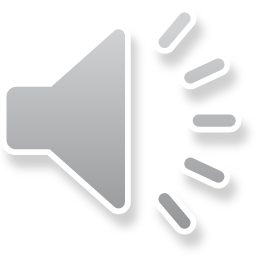 achteruit-vooruit
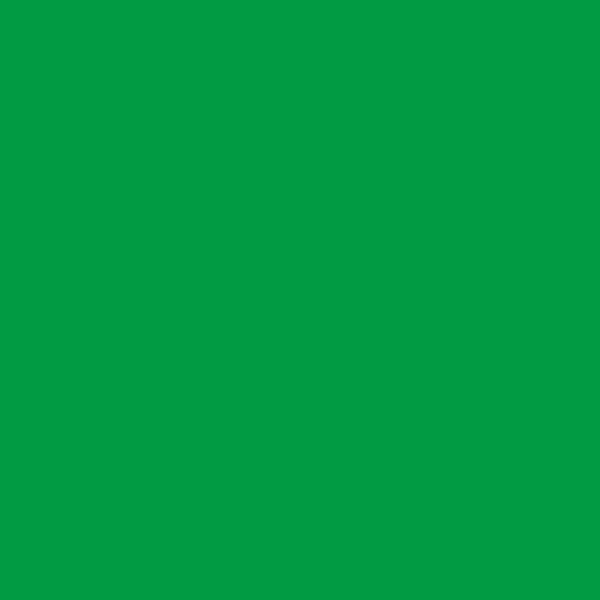 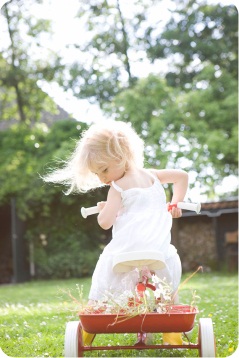 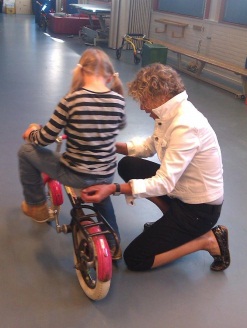 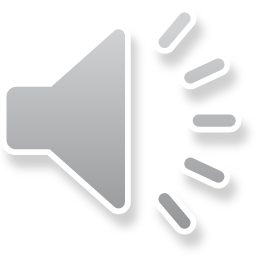 linksaf-rechtsaf
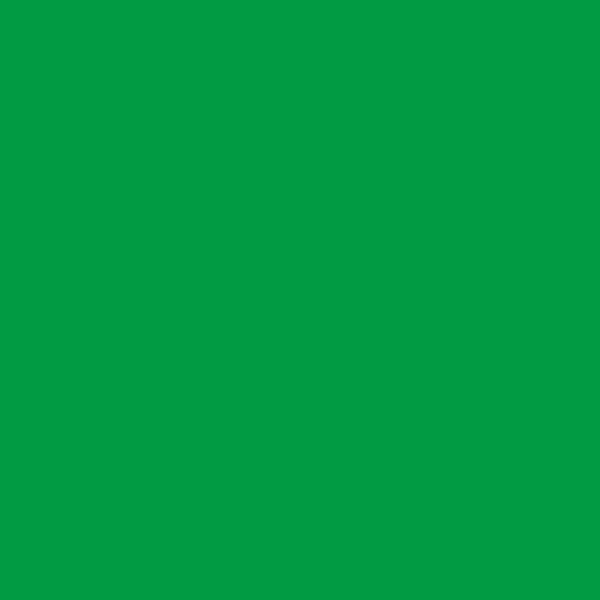 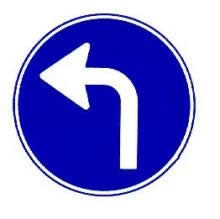 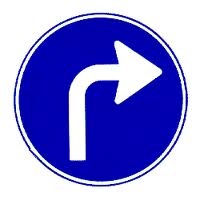 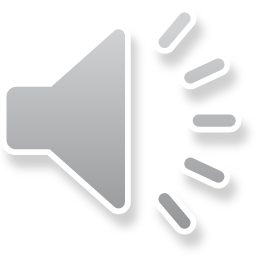 rechtdoor
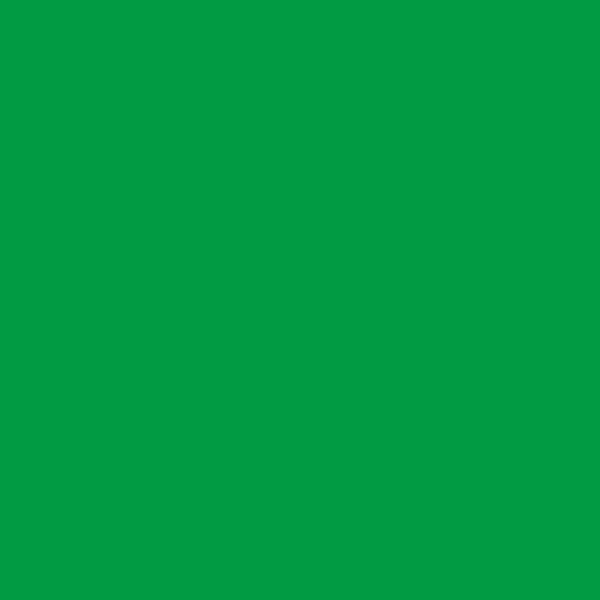 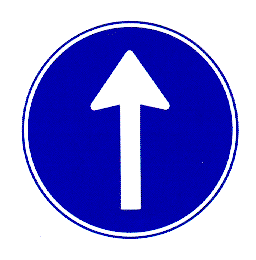 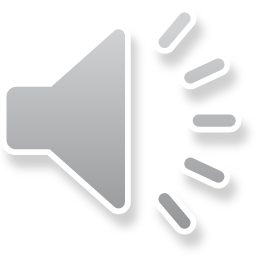 dag 5: de strippenkaart en OV-chipkaart
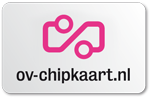 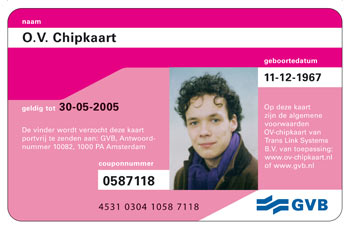 de taalfuncties van dag 5
Overleggen:
- zullen we hier oversteken?
- zullen we deze kant opgaan?
- kunnen we nu oversteken?
- oké.
 
Waarschuwen:
- hé, kijk uit!